AUDIZIONE  V COMMISSIONECamera dei Deputati
C. 1752, di conversione in legge del decreto-legge n. 19 del 2024, recante ulteriori disposizioni urgenti per l'attuazione del Piano nazionale di ripresa e resilienza (PNRR).
11 marzo 2024
Paolo Rocco Viscontini
PremessaCondividiamo le finalità dell’art. 38, ma invitiamo a considerare se lo strumento, pure con i limiti imposti dal PNRR, sia disegnato in modo adeguato
Chiarimenti interpretativi richiesti (art. 38)
Applicazione del credito d’imposta (con riduzione consumi 3% o 5%):
Impianti con moduli UE senza (no celle fatte in EU)>> credito d’imposta del 35% sul prezzo d’impianto
Impianti con moduli e celle fatte in EU, queste ultime con un’efficienza di almeno il 23,5% >> credito d’imposta del 35% sul 120% del prezzo d’impianto (non è meglio indicare già il 42%?)
Impianti con moduli e celle fatte in EU, queste ultime con un’efficienza di almeno il 24% e tecnologia HJT >> credito d’imposta del 35% sul 140% del prezzo (49%)
È corretta tale interpretazione?
Se poi la riduzione dei consumi energetici raggiunge il 10%, il credito d’imposta lettera a) arriva al 45%, che sale al 54% e al 63% nei casi b) e c).
 
Dunque: bisogna realizzare anche altri interventi per ottenere le citate riduzioni consumi, e allora si può considerare anche il FV? Oppure la realizzazione dell’impianto FV in autoconsumo automaticamente è una misura coerente con gli obiettivi di riduzione dei consumi?

Chiarire cosa si intende per interventi in autoconsumo, visto che inevitabilmente parte dell’energia FV va in rete

Come devono essere dimensionati e considerati i sistemi di accumulo?
Attenzione: aiuti eccessivi creano distorsione di mercato
Per usare al meglio i fondi e per evitare distorsioni sugli altri meccanismi utili al raggiungimento degli obiettivi (FER X), ITALIA SOLARE ritiene necessario verificare che per ogni categoria la dimensione dell’aiuto sia dimensionata sulla base delle effettive necessità.




 


Siamo molto preoccupati perché questo DL ha già bloccato il settore del commerciale e industriale, vista la gran convenienza che ci sarebbe nell’usare i moduli EU.
A tal proposito è anche importante inserire un limite massimo di prezzo su cui applicare il credito d’imposta.
Attenzione anche al principio della neutralità tecnologica
Dubbi
Il DL non spinge:
particolari miglioramenti di efficienza di celle e di moduli, visto che i rendimenti target stabiliti sono in pratica già degli standard a livello internazionale
aumenti di capacità produttiva, necessari per le essenziali economie di scala, perché la validità del provvedimento è breve
integrazioni verticali a monte (wafer, lingotti, polisilicio)
l’uso di vetro, incapsulante, cornici, scatolette di giunzione che siano «made in EU» e che pesano parecchio nel costo totale del modulo

Pertanto, quali reali prospettive crea questo DL allo sviluppo della filiera europea del fotovoltaico?

Vista la maggior convenienza a usare moduli «made in EU», molto superiore ai reali costi dei prodotti, non si è pensato che ciò genererà un incremento immotivato dei prezzi di questi moduli, trascinando al rialzo anche i prezzi degli altri componenti?
Quando saranno disponibili moduli con celle «made in EU»? A oggi ci risulta che solo 2 aziende in Europa hanno le linee celle, ma a oggi non risulta che le stesse siano attive.
Si è pensato agli effetti sul mercato delle installazioni in caso di ritardi di avvio
	produzioni?
Valorizzare quanto più possibile l’intera filiera produttiva
PROPOSTA
Destinare delle risorse anche a parti della filiera o a insediamenti nuovi che consentano di prospettare un intervento più organico. 

Una certa percentuale del complesso delle risorse potrebbe essere destinata a chi produce materiali importanti della filiera industriale.
Grazie per l’attenzione
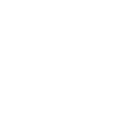 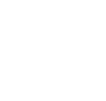 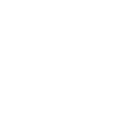 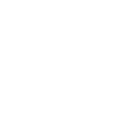 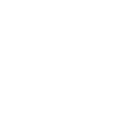 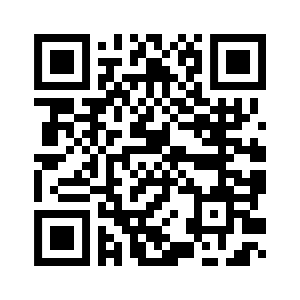 italiasolare.eu  info@italiasolare.eu